DCA &Free/Reduced-Price Applications
Tara RaySchool Nutrition Program Specialist
[Speaker Notes: OPI SNP Specialists @ MASBO

We work closely with school staff often throughout the year.
We respect the work clerks do in the field – attending new clerks training has taught us you do a LOT. 
We recognize SNP is only a small part of what you do. 

Most importantly, we are PASSIONATE about feeding students at school.]
AGENDA
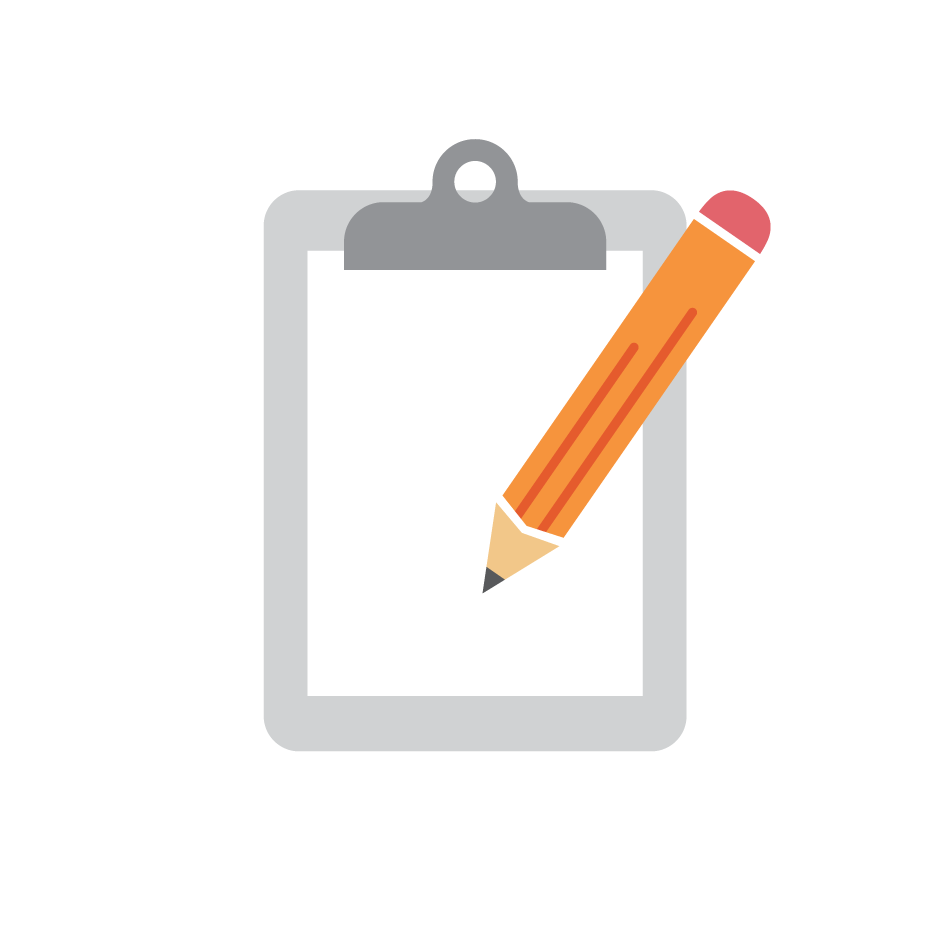 About us
National School Lunch Program
School Breakfast Program
Fresh Fruit and Vegetable Program
Afterschool Snack Program
Special Milk Program
USDA Foods
DOD Fresh
Summer Food Service Program
Montana Team Nutrition – Farm to School
Direct certification Application
DCA
[Speaker Notes: Your login information will be the same (common login) for MAPS and DCA.]
What is Direct Certification?
Direct Certification is the process of ensuring students enrolled in other assistance programs 
(SNAP, TANF, FDPIR, Foster Care, Homeless, Migrant, Runaway)
 are approved to receive FREE meals at school.
[Speaker Notes: In Montana, we use the Direct Certification Application (DCA) to conduct direct certification and identify eligible students.]
SNAP*TANF*FDPIR*Foster CareHomelessMIGRANTRunaway
[Speaker Notes: These 7 sources are what we use to identify students.
Keep an eye on the acronyms – SNAP, TANF, FDPIR.]
Why is Direct certification useful?
Improves student access to school meals

 Helps Montana families balance tight budgets

 Reduces the pool of applications subject to verification

 Helps schools qualify for Community Eligibility Provision (CEP)
[Speaker Notes: Improves student access to school meals

Helps Montana families balance tight budgets – if they already qualify for assistance in some way, DCA streamlines that assistance for school meals.

Reduces the pool of applications subject to verification 

Helps schools qualify for Community Eligibility Provision (CEP)]
State Assistance Program Data
AIM(State Level)
DCA Map
DCA
Student Data
Update POS
School DistrictLocal Student Information Database
Exported Report
Directly Certified Students
[Speaker Notes: How DCA works: 

1 student information is uploaded to the state level to AIM from the school district 
2 state assistance program data is collected at department of health and human services 
3 in DCA the two sets of information are combined and matched 
4 find/export direct certification report from DCA 
5 update school meals point of service (POS)]
Dates to remember
August
Conduct Direct Certification
Notify Households
Mail F/R Applications to Households NOT Directly Certified

Schools are required to conduct Direct Certification 3 times per year.
[Speaker Notes: Conduct Direct Certification – ensure AIM data is uploaded before you conduct direct cert, after you get your direct cert list, update the POS system.

Notify Households – let families know they are already approved for free meals – they do NOT need to submit a paper application – this reduced duplication of efforts on behalf of the school and the household.

Mail F/R Applications to Households NOT Directly Certified – schools cannot require students complete F/R applications. 

Schools are required to conduct Direct Certification 3 times per year. – we suggest doing this process monthly or more frequently, as needed.]
Direct cert TimeLine
Ongoing – update DCA 3x/ per year, update POS 

March – manual DCA manipulation: link potential matches and extend eligibility for SNAP, TANF, FDPIR

April 1 – choose to operate CEP if at 40% of students (minimum) are identified by school
[Speaker Notes: Ongoing

1 update DCA 3x per year minimum
2 update your POS system to reflect directly certified students are FREE status 

March

1 link potential matches manually 
2 extend eligibility for SNAP, TANF, FDPIR manually 

April 1 

1 OPI SNP will reach out to your district if you do or are close to qualifying if at 40% of students (minimum) are identified by school
2 choose to operate CEP – stop charging for school meals]
MANUAL DCA
Potential Matches – Linking

Extended Eligibility – FREE at POS and in DCA
[Speaker Notes: Potential Matches – data mishaps, go into DCA and manually match student records. 

To manually link a potential match record, follow the steps outlined below:
Login to DCA 
On the left hand side click on “Students” 
Over to the right and above the list of student names listed below there is a dropdown field, select “Students with Potential Matches” 
If you have any potential matches, a list of students will show
Select the students you would like to match by clicking the box on the left next to the student name
Click the chain icon, above
A new window will open 
You will see a student record prepopulated on top (your student) 
Below potential match records will populate 
Link records by clicking the green + or unlink records by clicking the red - 

Extended Eligibility – SNAP, TANF, FDPIR – identify these students as free in your POS but also in DCA. 

To manually extend eligibility to a student that lives with another student that receives SNAP, TANF, or FDPIR, follow the steps below:
Login to DCA
On the left hand side click on “Students” 
In the search bar on the right type in the name of the student you need 
Click on the students name when the record comes up
A new window opens with that student’s record
In the upper right hand corner first check if the student is Directly Certified (it will say Directly Certified Yes or Directly Certified No)
If it says Directly Certified No scroll down to Manual Direct Cert section on the right side of the page 
Click the box next to Manual Direct Cert 
Complete the fields required 
Save and Close the file in the upper left.]
DCA Access
Tied to the Determining Official listed in your online agreement in MAPS. 

TEST your log-in.  

Need access? 
Complete and send the “DCA User Access Form”
[Speaker Notes: MAPS is the new CNP Web.]
DCA Tour
Order of Operations
Overview
Linking Potential Matches
Reports 
Extended Eligibility and Manual Direct Certification
SNAP Case Number Look-Up
Free & Reduced Price Applications
F/R process overview
Conduct Direct Certification 
Send Direct Cert Notifications 
Send F/R Applications
Process F/R Applications
Send F/R Notifications
Repeat – Ongoing
Application highlights
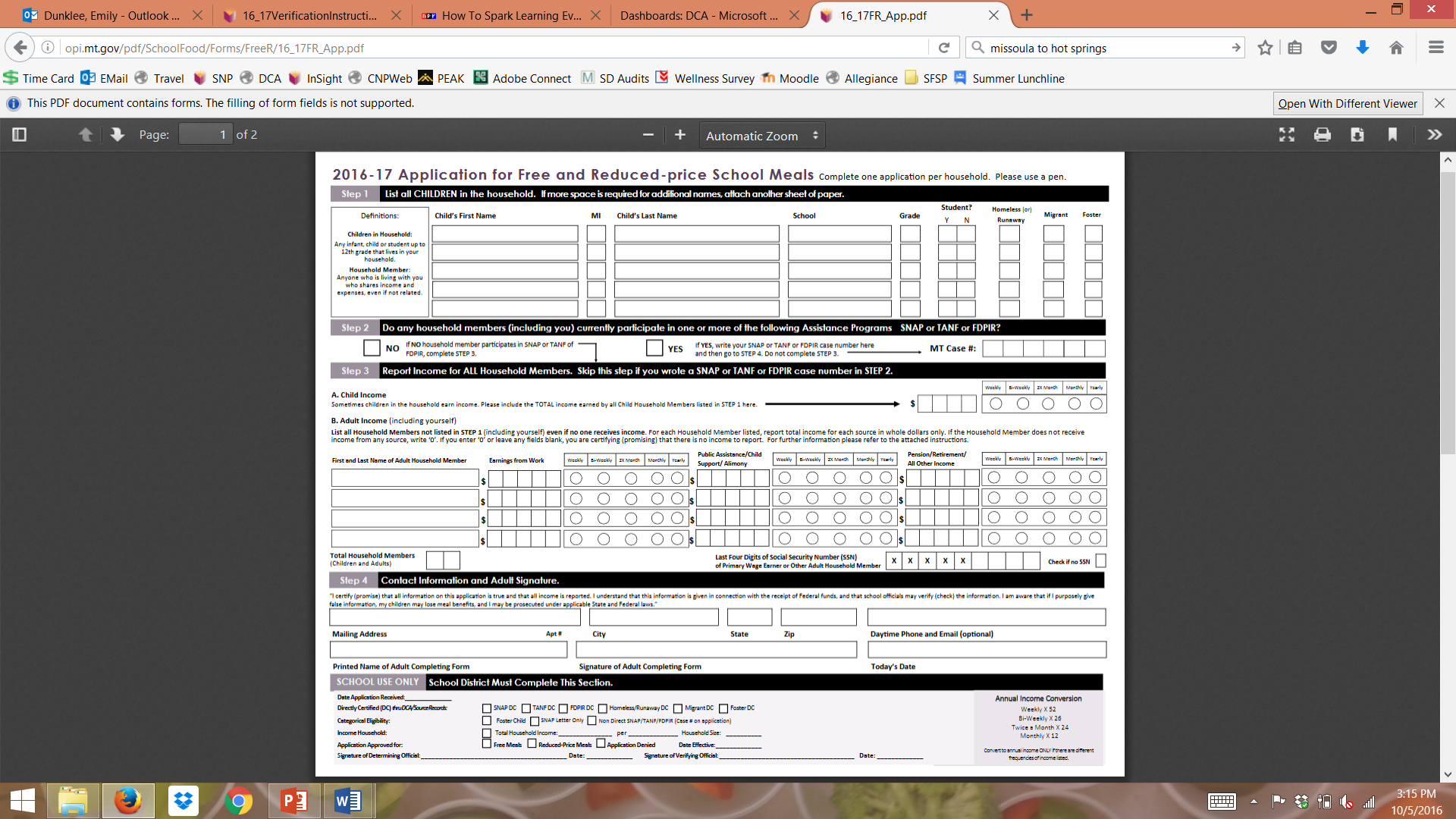 Zero Income
Error Prone
Edits to Application
Signatures
SSN
[Speaker Notes: Zero Income – OK! $0 or nothing written 

Error Prone – within $100 of income guidelines

Error prone applications must be used during verification if less than 80% of HH responded during verification the previous school year – it’s a good practice to note an “error prone application” when you come across them so you don’t have to go back and figure that out twice. OPI SNP will let you know if you need to use error prone applications. 

Edits to Application – you can make these with a different color ink and initial/date on application itself

Signatures – required, plain and simple

SSN – required, call and get this information – you can make these with a different color ink and initial/date on application itself]
Application organization
Maintain Records in the Following Way:

Free - Categorical
Free - Income
Reduced - Income
Denied
Directly Certified - DO NOT PROCESS (must keep on file)
[Speaker Notes: Free – Categorical – SNAP number, household marked: foster, homeless, runaway at the top but no source of secondary proof. Student receives Free benefit but the application is in the verification pool.
Free – Income – Processed as such
Reduced – Income – Processed as such 
Denied]
Verification
of Free and Reduced Price Applications
What is verification?
Process of validating information received from households.

All districts must verify 3% of applications.
(round up)
[Speaker Notes: School meal program integrity. 
Reported to USDA.]
All districts fall into one of the following two categories:
Random

Equal to or greater than an 80% response rate from households in the previous year. 

Applications for verification chosen at random from entire pool subject to verification. 

Error Prone 
Less than an 80% response rate from households in the previous year. 

Applications for verification chosen at random from error prone applications.
Dates to remember
October 1
October 31
November 15
[Speaker Notes: October 1 – count # of applications 
October 31 – count # of students (specific breakdown)
November 15 – verification report due to OPI, submit through MAPS system]
October 1: COUNT # of APPLICATIONS…
Categorical Free Application 
Free Income Application 
Reduced Income Application
Between October 1 and 31
Select applications for verification (REMBMER: 3% - round up!)
Conduct confirmation review (double check) 
Attempt Direct Verification 
Send household notification of selection
Collect information from households…follow up…multiple ways (call, email, mail, etc.)
Review documentation returned from household
Send household notification of results, update POS if needed
Example 3% of Applications
If you have 28 F/R applications October 1: 

28 x .03 = .84 How many applications do you pull? A: 1

If you have 361 F/R applications October 1: 

361 x .03 = 10.83 How many applications do you pull? A: 11
Verification activity tracker
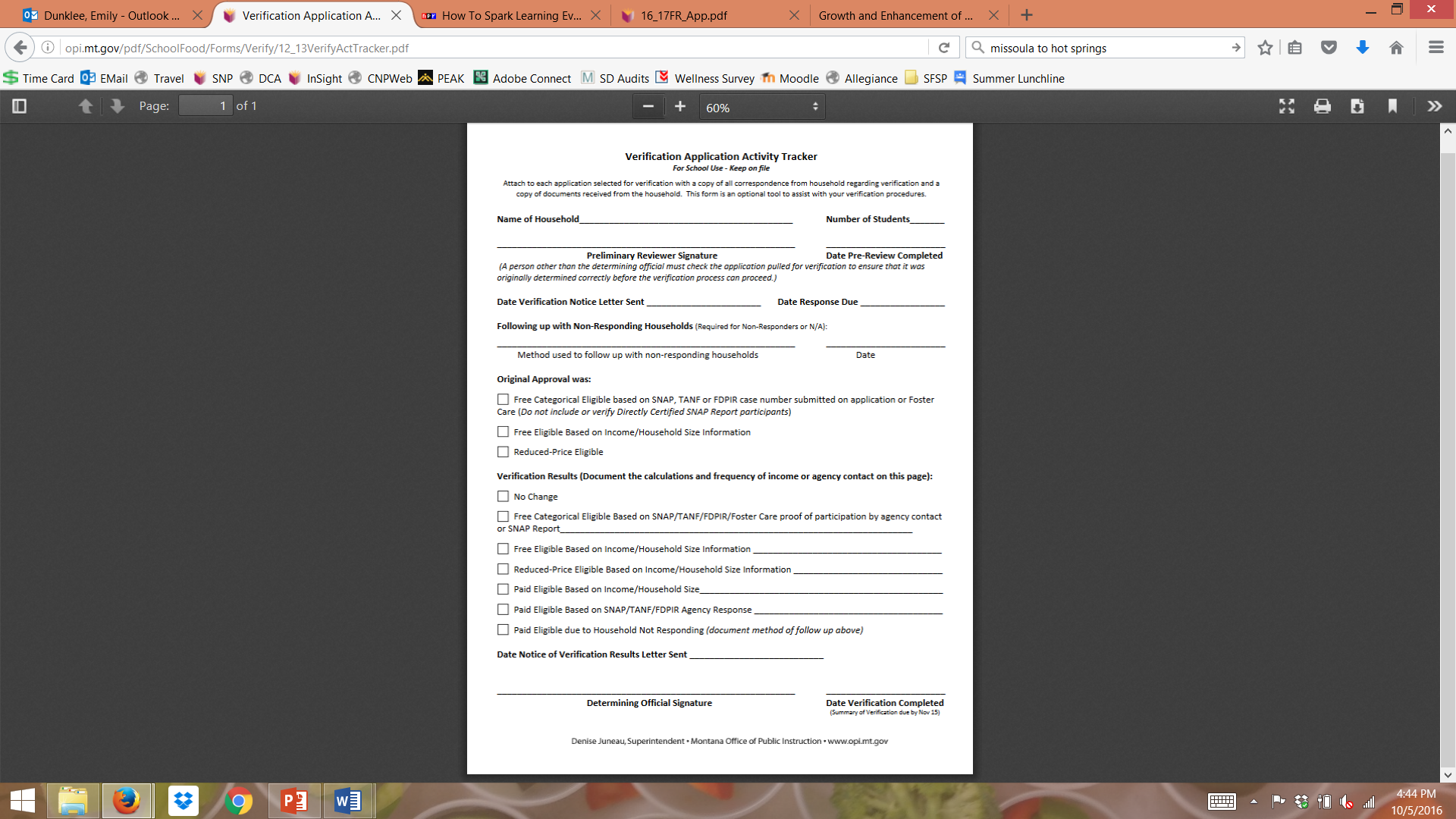 [Speaker Notes: Use the Verification Activity Tracker for ease.]
October 31: COUNT # of STUDENTS…
Directly Certified via SNAP
Directly Certified via TANF/FDPIR/Homeless/Foster/Migrant/Runaway
Free via Letter Method
Free Categorically Eligible (unconfirmed: SNAP #, HH marked homeless, foster, migrant, runaway)
Free Income
Reduced Income
[Speaker Notes: Follow instructions on Verification report.]
November 15
Deadline to submit Verification Report to OPI 

Submit report in MAPS as part of your October claim for reimbursement.
Community eligibility provision
CEP
CEP Details
40% identified students per school on April 1 

 Ensure up-to-date counts (extend eligibility, link potential matches)

 OPI reaches out to districts, if close to qualifying 

 Monthly reimbursement to district changes
Operating CEP you don’t…
Process F/R applications

 Update POS – everyone is FREE! 

 Conduct verification
Collect meal money (unless you have ala carte)

 Collect unpaid meal charges (unless you have ala carte)
CEP Reimbursement
Cep reimbursement
Traditional programs – 

Paid families bring charged meal price. 
OPI pays paid reimbursement. 


Reduced families bring $.40. 
OPI pays reduced reimbursement. 


Free families don’t bring money. 
OPI pays free reimbursement.
CEP programs – 

Paid families don’t bring money. 
OPI pays paid reimbursement. 

Reduced category is eliminated. 

Free families don’t bring money. 
OPI pays free reimbursement.
Overall Timeline
August – Direct Cert matches, update POS, mail paper F/R applications

September – 30 school day drop date, mail notification 

October – randomly select households for verification, conduct verification
November – complete and submit report by November 15

Ongoing – update DCA, send/process F/R applications, update POS
[Speaker Notes: F/R data can make a BIG impact on your funding levels during the school year.

August 

1 complete Direct Cert matches when AIM data is uploaded, update POS system
2 mail paper free and reduced applications home, process, mail notice to households 

*you cannot require students complete F/R applications 
*if you have questions about free and reduced price meal applications reference the eligibility manual for school meals (google it and use control find) 

September 

1 30 school days after the start of school drop students F/R status from the previous year, update POS system, mail notification of change in eligibility 
2 Students can maintain their F/R status for 30 days from the previous year to the current year 

October

1 October 1 randomly select households for verification 
2 Use the verification activity tracker for ease

November

1 Complete the verification report by November 15
2 Submit through MAPS

Ongoing

1 update DCA 3x per year (minimum)
2 send and process F/R applications, as needed
3 update POS system]
Thank you
Contact OPI School Nutrition Programs
Teresa Motlas, RD., Assistant Director, 406.444.3532
Emily Dunklee, Specialist, 406.461.9917
Tara Ray, RD Specialist, 406.431.2920
Clay Hickman, Administrative Assistant, 406.444.2501
Tessa Bailly, RD Food Distribution Coordinator, 406.444.4412
Jill Griffin, RD, Specialist, 406.444.3574
Camille McGoven, RD Specialist, 406.444.4415